Gender
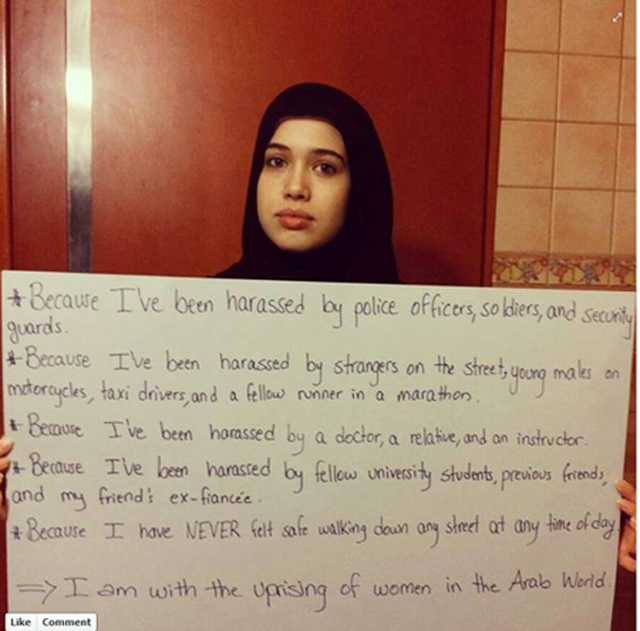 Gender roles and equality vary across the globe. How is your role determined in society?
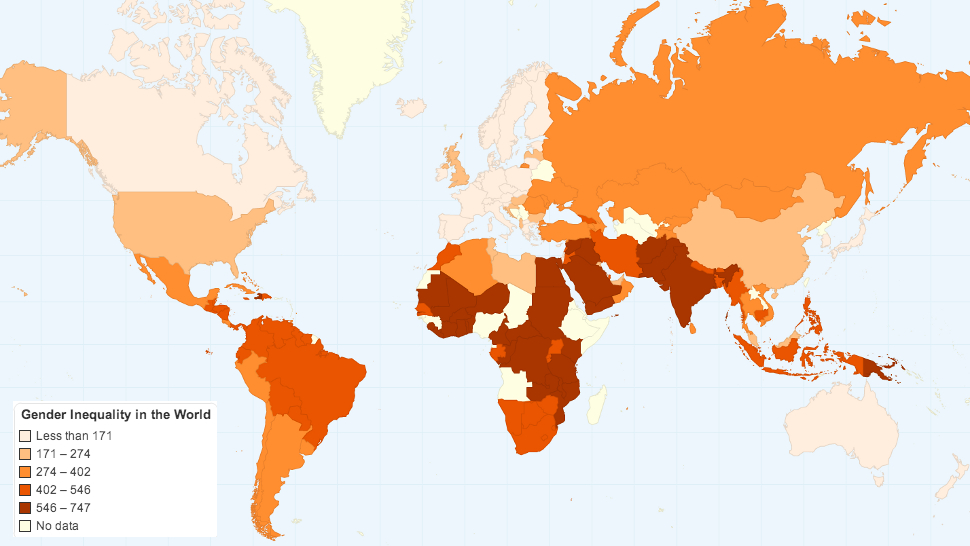 The GII measures gender inequalities in three important aspects of human development—reproductive health measured by maternal mortality ratio and adolescent birth rates; empowerment, measured by proportion of parliamentary seats occupied by females and proportion of adult females and males aged 25 years and older with at least some secondary education; and economic status expressed as labor market participation and measured by labor force participation rate of female and male populations aged 15 years and older.
Explore the stations around the room to determine how gender expectations affect the lives of women in the Middle East.